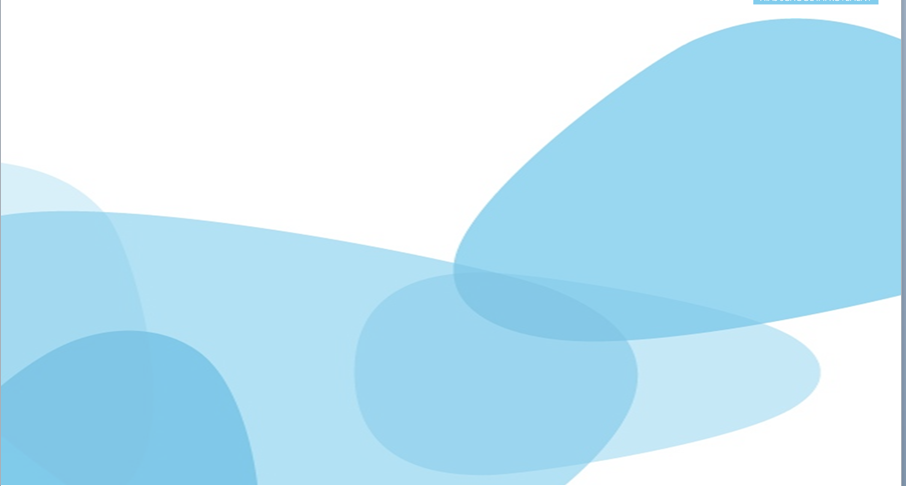 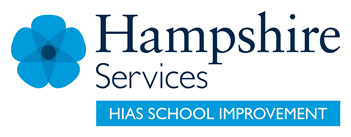 HIAS Blended Learning Resource
Year 7
Ratio and Proportion (unit 7.9)
This unit is about This unit is about percentages and ratio. Students will develop an understanding of percentages as parts per hundred and how this links to fraction and decimal notations. They will solve problems involving percentages in the context of measure and pure number to make links across the domains. The idea of parts and the whole is explored using ratio notation. Students will use multiplicative knowledge to simplify ratios and divide quantities into equal and unequal parts.

This set of problems is about 3-part ratios to compare heights and best buys
HIAS maths  Team
Spring 2021
Final version

© Hampshire County Council
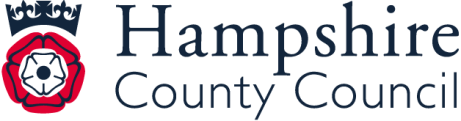 HIAS Blended Learning Resource
These slides are intended to support teachers and students with a blended approach to learning, either in-class or online. The tasks are intended to form part of a learning journey and could be the basis of either one lesson or a short sequence of connected lessons. 

Teachers should delete, change and add slides to suit the needs of their students. Extra slides with personalised prompts and appropriate examples based on previous teaching may be suitable. When changing the slide-deck, teachers should consider:
Their expectations for the use of representations such as bar models, number lines, arrays and geometric diagrams.
Which strategies and methods students should use and record when solving problems or identifying solutions. This could include a range of informal jottings and diagrams, the use of tables to record solutions systematically and formal or informal calculation methods.

Teachers may also wish to record a ‘voice over’ to talk students through the slides.
HIAS Blended Learning Resource
HIAS Blended Learning Resource
Russian dolls

The heights of the Russian dolls are in the ratio 1 : 2 : 4

The smallest doll is 18cm tall

The middle doll is ____cm tall

The tallest doll is _____cm tall
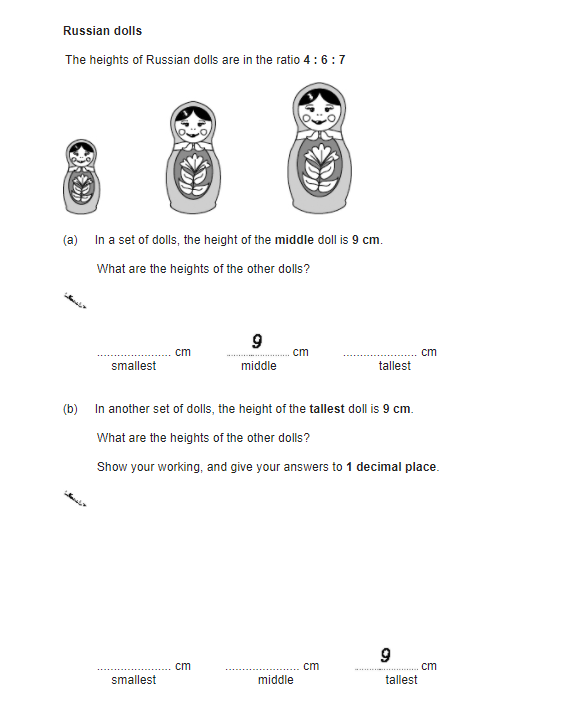 Adapted from ‘Test Base’
[Speaker Notes: Solutions:
Middle doll is 2 x 18 = 36cm tall
Tallest doll is 4 x 18  = 72cm tall]
HIAS Blended Learning Resource
Russian dolls

The heights of the Russian dolls are in the ratio 1 : 2 : 4

The smallest doll is ____cm tall

The middle doll is 12 cm tall

The tallest doll is _____cm tall
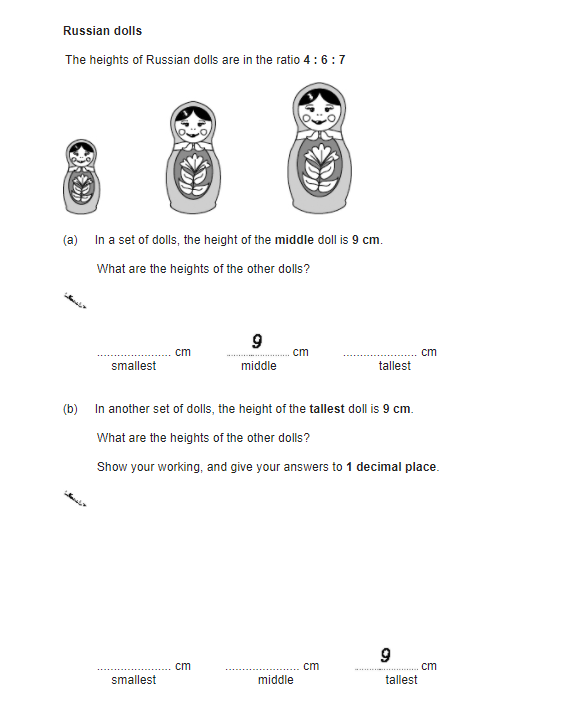 Adapted from ‘Test Base’
[Speaker Notes: Solutions:
Smallest doll is  12 ÷ 2  = 6cm tall
Tallest doll is 2 x 12  = 24 cm tall]
HIAS Blended Learning Resource
Russian dolls

The heights of the Russian dolls are in the ratio 1 : 2 : 4

The smallest doll is ____cm tall

The middle doll is _____cm tall

The tallest doll is 64cm tall
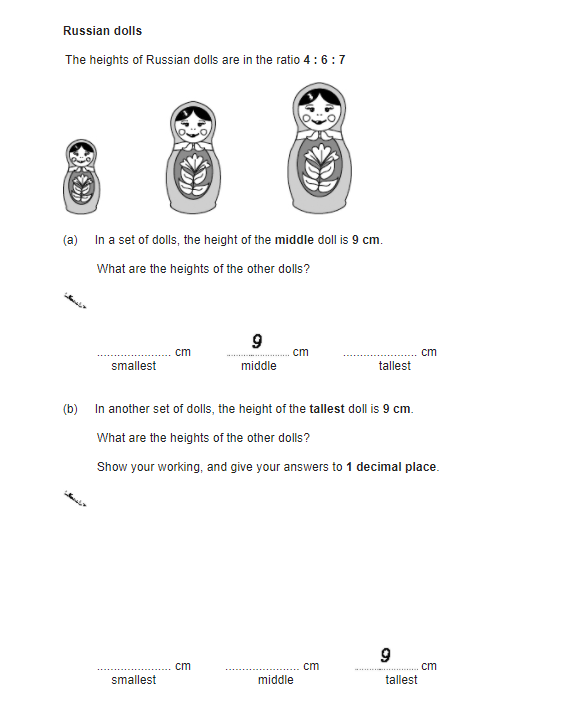 Adapted from ‘Test Base’
[Speaker Notes: Solutions:
Smallest doll is  64 ÷ 4  = 16cm tall
Middle doll is 64 ÷ 2 = 32 cm tall]
HIAS Blended Learning Resource
Russian dolls

The heights of the Russian dolls are in the ratio 2 : 3 : 6

The smallest doll is 8 cm tall

The middle doll is _____cm tall

The tallest doll is ____cm tall
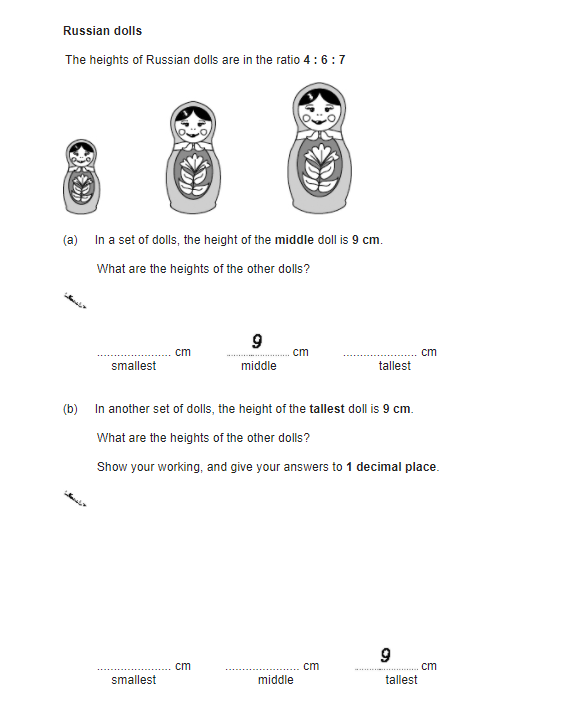 Adapted from ‘Test Base’
[Speaker Notes: Solutions:
Middle doll is 8 ÷ 2 x 3 = 12cm tall 
Tallest doll is  8 ÷ 2 x 6 = 24cm tall]
HIAS Blended Learning Resource
Russian dolls

The heights of the Russian dolls are in the ratio 2 : 3 : 6

The smallest doll is ____cm tall

The middle doll is 18 cm tall

The tallest doll is ____cm tall
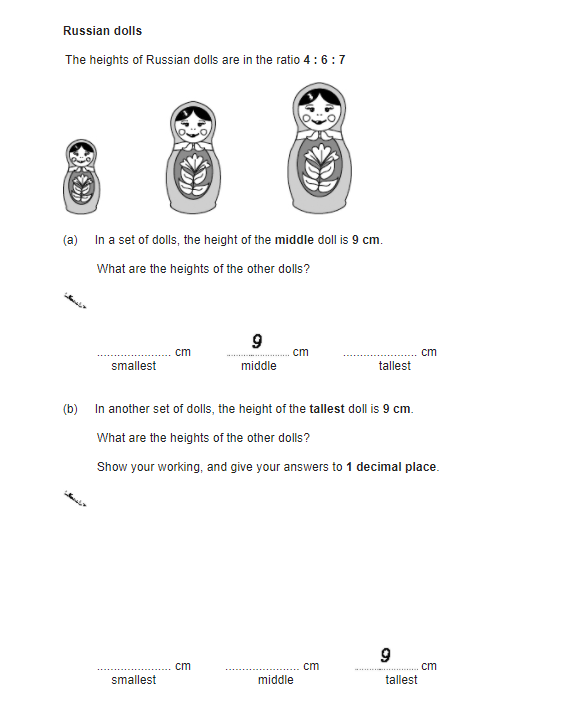 Adapted from ‘Test Base’
[Speaker Notes: Solutions:
Smallest doll is 18 ÷ 3 x 2 = 12cm tall 
Tallest doll is  18 ÷ 3 x 6 = 36cm tall]
HIAS Blended Learning Resource
Russian dolls

The heights of the Russian dolls are in the ratio 2 : 3 : 6

The smallest doll is ____cm tall

The middle doll is ____cm tall

The tallest doll is 66cm tall
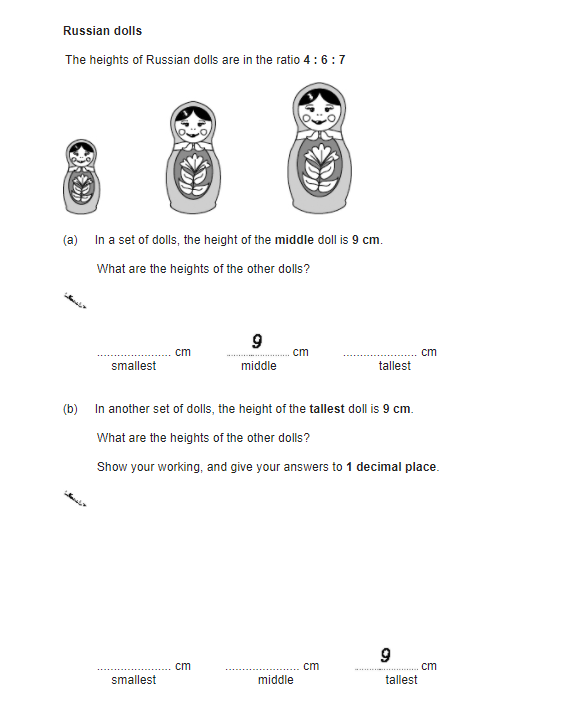 Adapted from ‘Test Base’
[Speaker Notes: Solutions:
Smallest doll is 66 ÷ 6 x 2 = 22cm tall 
Middle doll is  66 ÷ 6 x 3 = 33cm tall]
HIAS Blended Learning Resource
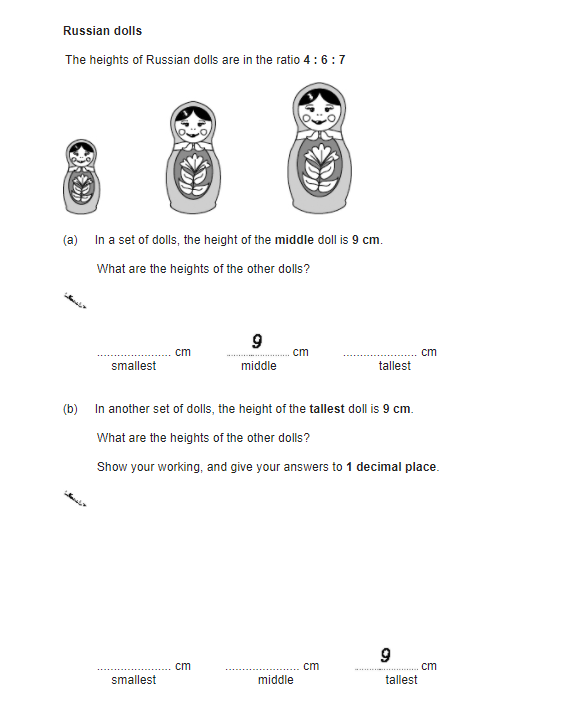 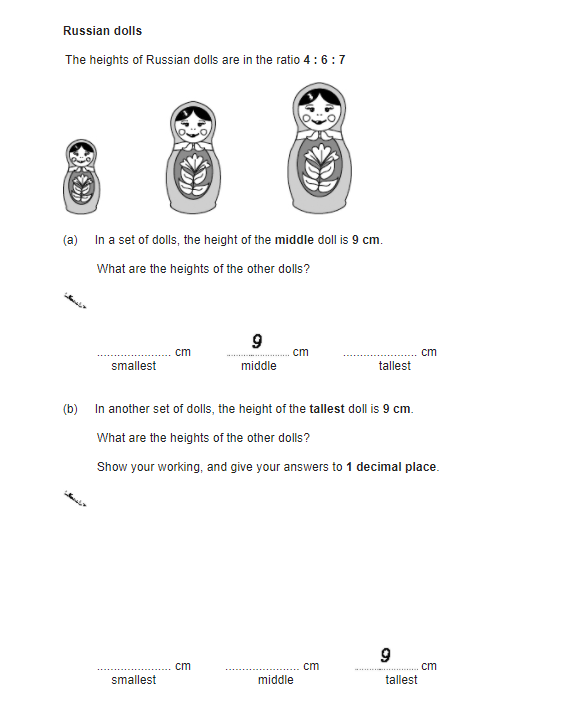 Taken from ‘Test Base’
HIAS Blended Learning Resource
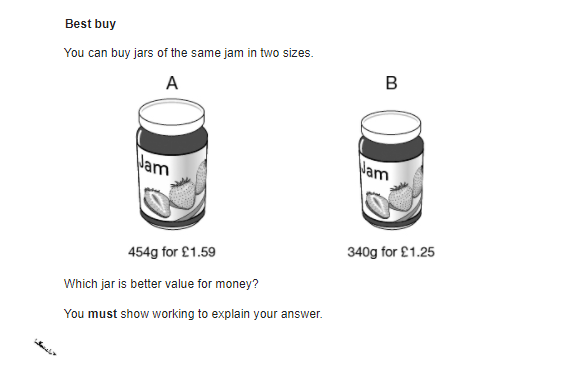 80g for 50p
150g for £1
Which jar is better value for money ?
Adapted from ‘Test Base’
[Speaker Notes: Solutions
Jar B is the better value for money 
A: 454g per 159p: 454 ÷159 = 2.86g per 1p (so £1 buys you 286g)
B: 340g per 125p: 340 ÷125 = 2.72g per 1p (so £1 buys you 272g)]
HIAS Blended Learning Resource
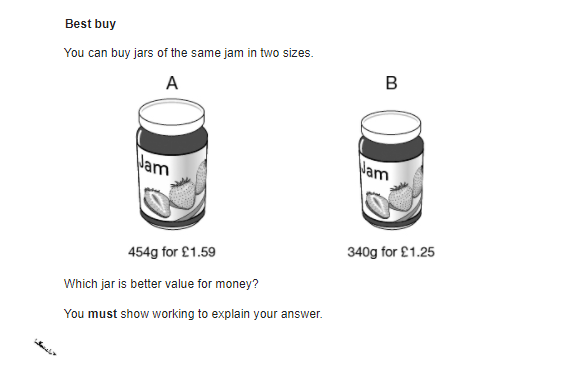 280g for £2
315g for £2.10
Which jar is better value for money ?
Adapted from ‘Test Base’
[Speaker Notes: Solutions
Jar A is the better value for money
A: 315÷210 = 1.5g per 1p
B: 280 ÷200  = 1.4g per 1p]
HIAS Blended Learning Resource
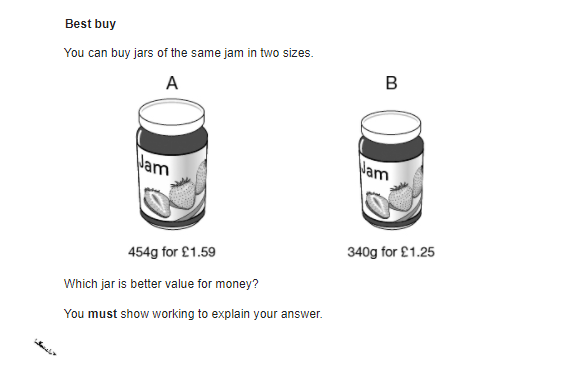 Taken from ‘Test Base’
[Speaker Notes: Solutions
Jar A is the better value for money 
A: 454g per 159p: 454 ÷159 = 2.86g per 1p (so £1 buys you 286g)
B: 340g per 125p: 340 ÷125 = 2.72g per 1p (so £1 buys you 272g)]
HIAS Blended Learning Resource
HIAS Maths team
The HIAS maths team offer a wide range of high-quality services to support schools in improving outcomes for learners, including courses, bespoke consultancy and in-house training.  

For further details, please contact any member of the secondary maths team:
	Jo Lees: Jo.Lees@hants.gov.uk
	Jenny Burn: Jenny.Burn@hants.gov.uk
	Tessa Ingrey: Tessa.Ingrey@hants.gov.uk

For further details on the full range of services available please contact us using the following details:
 
Tel: 01962 874820 or email: hias.enquiries@hants.gov.uk 






For further details on the full range of services available please contact us using the following details:
 
Tel: 01962 874820 or email: hias.enquiries@hants.gov.uk
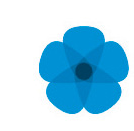 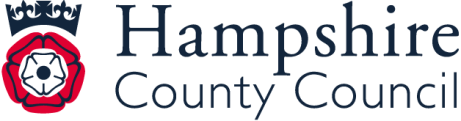